Discussion for illegal input interceptionxin xie2020/11/3
Discussion for illegal input interceptionxin xie2020/11/3
Report_ta_crpr issue:  wrong pin will crash
report_ta_crpr -from_objects pin/port -to_objects pin/port
When not give pin/port:
Current QHH will push a ERROR: MissArgVal, and stop running
No need to intercept it；
In some old versions, program will keep running. Use “!_to_obj” to intercept it.
When give wrong Pin/Port：
Current QHH will push a WARNING:EmptyColl, and keep running
Need use “_to_obj->GetObjCount() == 0” to intercept it
Suggestion：
For robustness, use “!_to_obj || _to_obj->GetObjCount() == 0” to intercept them.
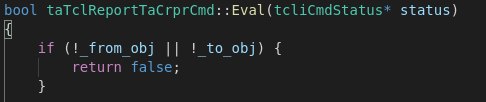 Run command with wrong pin name:
*_to_obj= {
static NoGetNameCB = 0x0, 
static NoGetBBoxCB = 0x0, 
static NoDeleteCB = 0x0, 
static NoUndelCB = 0x0, 
static _hierStrPool = {0x3e6723f0,  0x0 <repeats 47 times>}, 
static _inMirrorEco = {false <repeats 48 times>}, 
static _inSyncEco = false, 
_id = 3344384, 
_dbFlags0 = 0 '\000’, 
_dbFlags1 = 0 '\000', 
_dbFlags2 = 0 '\000’, 
_dbFlags3 = 0 '\000’}, 
_flags = {	_type = 0, 		_userType = 0, 
	_isNullGroup = 0, 	_isLocked = 0, 
	_isDbId = 0, 		_frDiffProj = 0, 
	_noUse = 0}, 
_project = 0x7ffff3985050, 
_next = 0x1949a918, 
_prev = 0x0, 
_objList = 0x3b6435d0, 
_tclObj = 0x0, 
_tclStr = 0x0, 
_objSet = 0x0}
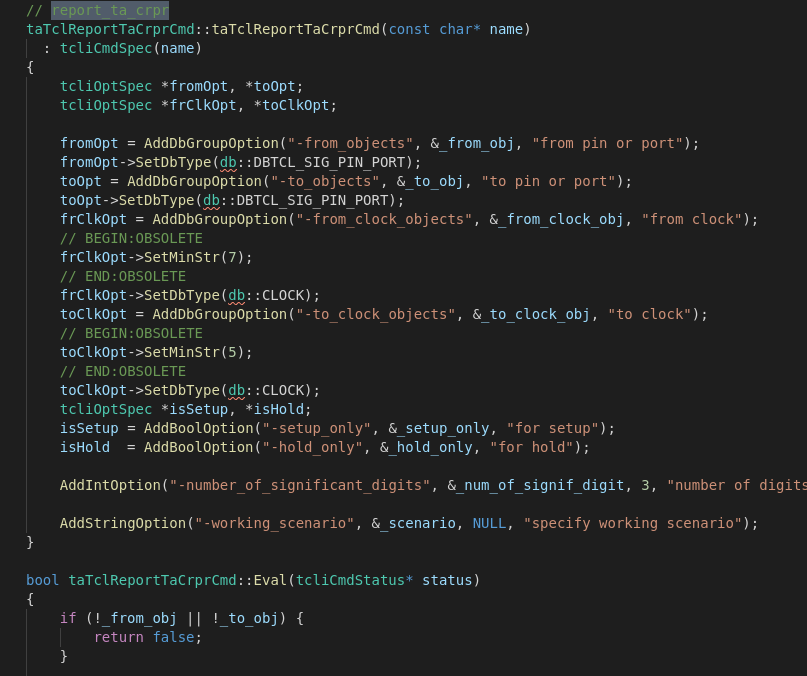 Add _to_obj->GetObjCount() == 0 for robustness
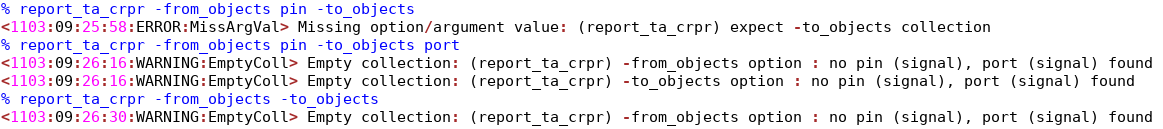 Example : export_spice
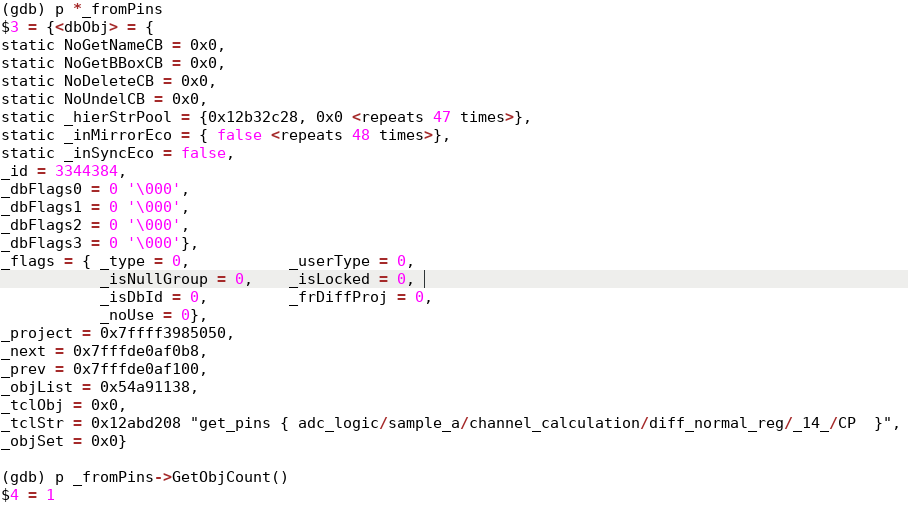 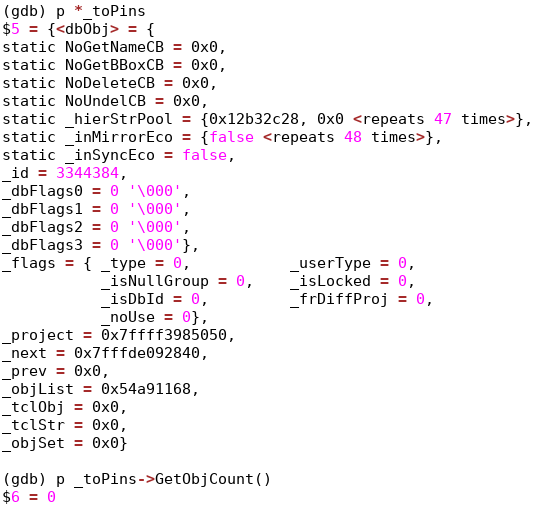 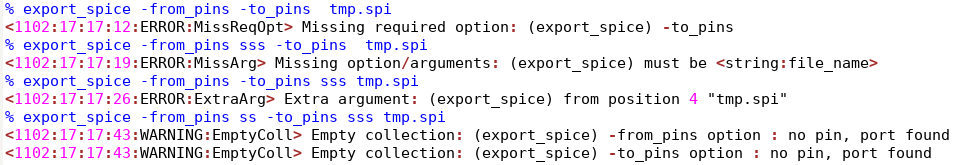 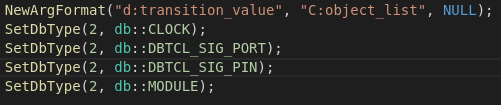 Example : set_max_transition
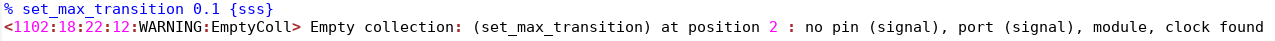 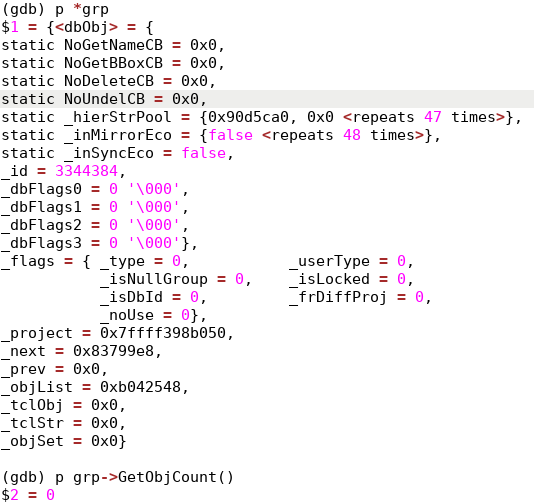 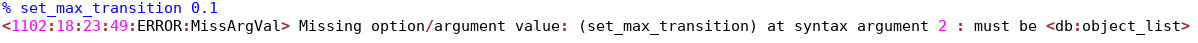 Thanks !